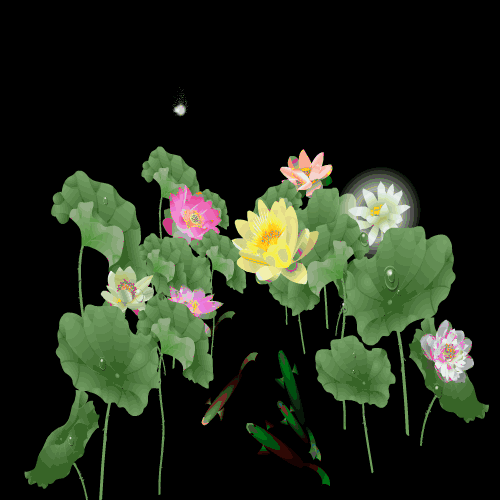 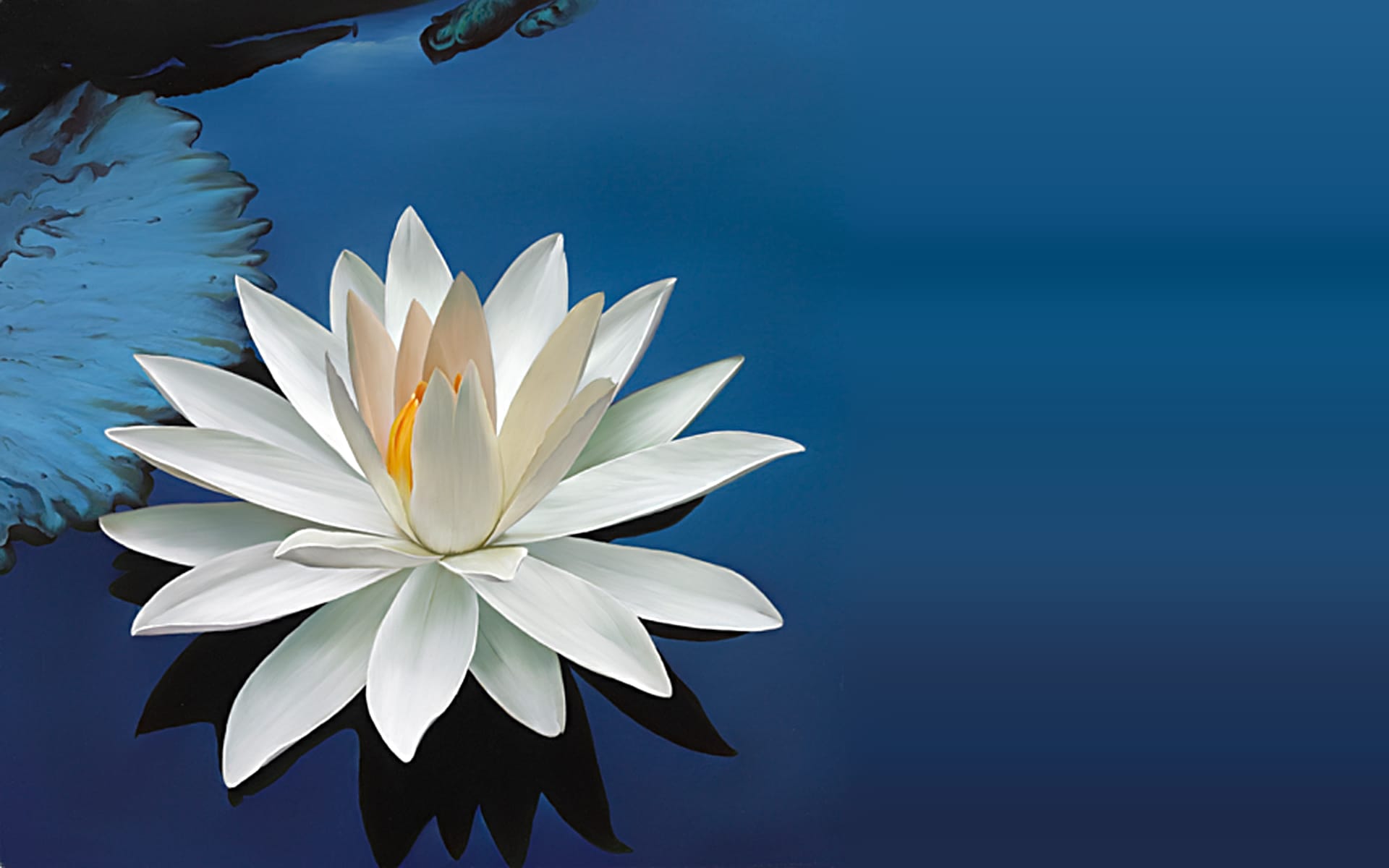 SỞ GIÁO DỤC VÀ ĐÀO TẠO BÌNH ĐỊNH
    TRƯỜNG THPT LÝ TỰ TRỌNG
CHÀO MỪNG QUÍ THẦY CÔ GIÁO
 VỀ DỰ GIỜ THĂM LỚP 12A6
GVTH : LÊ THỊ HỒNG NHÂN
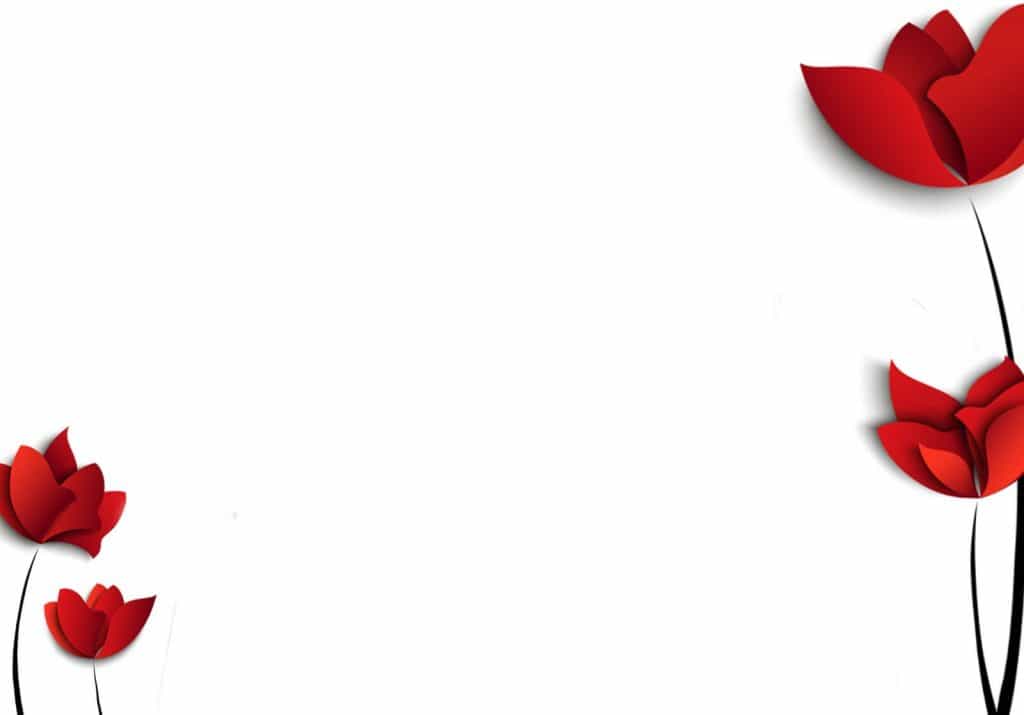 KIỂM TRA BÀI CŨ:
Bằng kiến thức đã học ở tiết trước hãy điền các từ còn thiếu trong sơ đồ sau:
Tính dẻo
Tính 
dẫn điện
Tính chất 
vật lý chung
Electron tự do trong mạng tinh thể
Tính
dẫn nhiệt
KIM LOẠI
Tính 
ánh kim
Tính chất 
Hóa học
Bài 18
TÍNH CHẤT CỦA KIM LOẠI -  DÃY ĐIỆN HÓA CỦA KIM LOẠI
II- TÍNH CHẤT HÓA HỌC
NGUYÊN TỬ 
KIM LOẠI
Bán kính nguyên tử......
Số electron ngoài cùng.....
lớn
ít
Lực hút giữa hạt nhân và  electron ngoài cùng...............
yếu
mất
Dễ ..........  electron
THỂ HIỆN 
TÍNH KHỬ
Bài 18
TÍNH CHẤT CỦA KIM LOẠI -  DÃY ĐIỆN HÓA CỦA KIM LOẠI
II- TÍNH CHẤT HÓA HỌC
Tác dụng với dd muối
Tác dụng với nước
Tác dụng với dd axit
Tác dụng với phi kim
KIM LOẠI
Tính chất đặc trưng của kim loại là tính khử:
Bài 18
TÍNH CHẤT CỦA KIM LOẠI -  DÃY ĐIỆN HÓA CỦA KIM LOẠI
II- TÍNH CHẤT HÓA HỌC
KIM 
LOẠI
Tác dụng với phi kim
Hg      +       S             HgS
+2
0
-2
0
Tác dụng với Clo
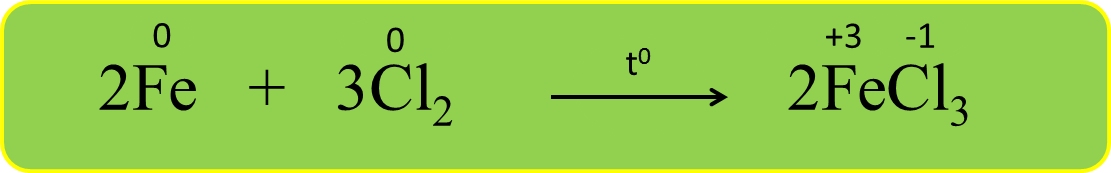 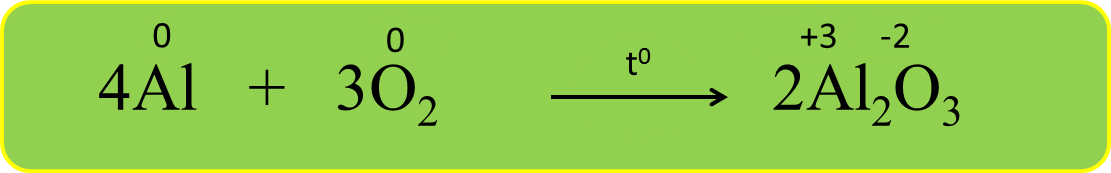 Tác dụng với Oxi
Tác dụng với lưu huỳnh
Bài 18
TÍNH CHẤT CỦA KIM LOẠI -  DÃY ĐIỆN HÓA CỦA KIM LOẠI
KIM 
LOẠI
II- TÍNH CHẤT HÓA HỌC
Tác dụng với dd muối
Tác dụng với nước
Tác dụng với dd axit
Tác dụng với phi kim
Tác dụng với phi kim
Bài 18
TÍNH CHẤT CỦA KIM LOẠI -  DÃY ĐIỆN HÓA CỦA KIM LOẠI
KIM 
LOẠI
Tác dụng với dd axit
II- TÍNH CHẤT HÓA HỌC
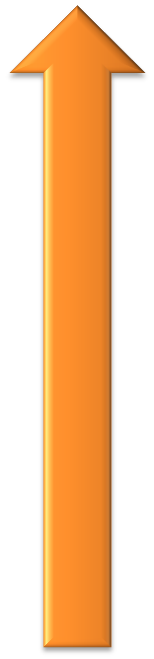 Với dd  HCl, H2SO4 loãng
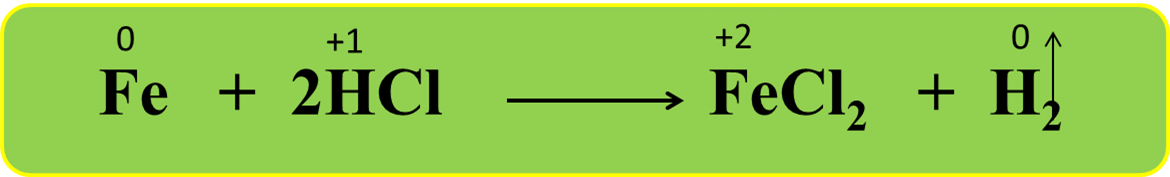 Với dd  HNO3, H2SO4 đặc
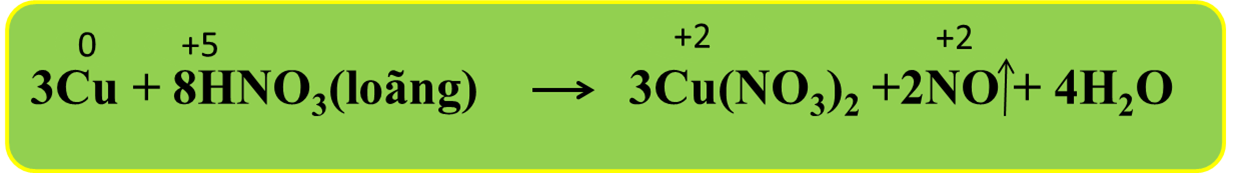 Bài 18
TÍNH CHẤT CỦA KIM LOẠI -  DÃY ĐIỆN HÓA CỦA KIM LOẠI
KIM 
LOẠI
Tác dụng với dd muối
Tác dụng với nước
Tác dụng với dd axit
Tác dụng với dd axit
II- TÍNH CHẤT HÓA HỌC
Tác dụng với phi kim
Tác dụng với phi kim
Bài 18
TÍNH CHẤT CỦA KIM LOẠI -  DÃY ĐIỆN HÓA CỦA KIM LOẠI
KIM 
LOẠI
Tác dụng 
với nước
II- TÍNH CHẤT HÓA HỌC
2Na      +     2 H2O             2NaOH    +    H2
0
0
+1
+1
K
Bài 18
TÍNH CHẤT CỦA KIM LOẠI -  DÃY ĐIỆN HÓA CỦA KIM LOẠI
KIM 
LOẠI
II- TÍNH CHẤT HÓA HỌC
Tác dụng với dd muối
Tác dụng với nước
Tác dụng với nước
Tác dụng với dd axit
Tác dụng với dd axit
Tác dụng với phi kim
Tác dụng với phi kim
Bài 18
TÍNH CHẤT CỦA KIM LOẠI -  DÃY ĐIỆN HÓA CỦA KIM LOẠI
KIM 
LOẠI
II- TÍNH CHẤT HÓA HỌC
Tác dụng với dd muối
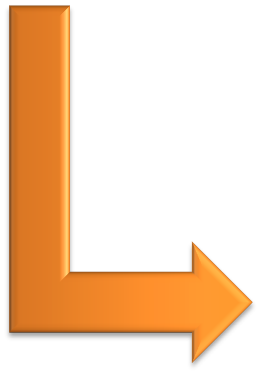 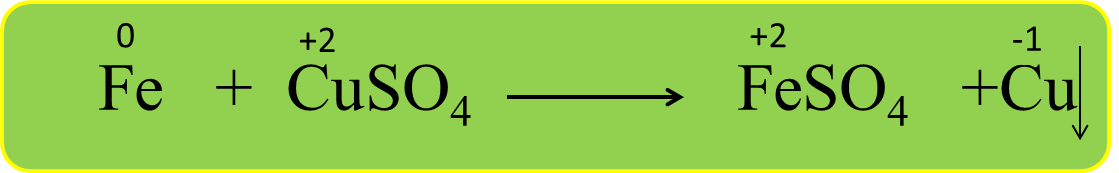 Bài 18
TÍNH CHẤT CỦA KIM LOẠI -  DÃY ĐIỆN HÓA CỦA KIM LOẠI
KIM
LOẠI
Tác dụng với dd muối
Tác dụng với nước
Tác dụng với nước
Tác dụng với dd axit
Tác dụng với dd axit
II- TÍNH CHẤT HÓA HỌC
Tác dụng với phi kim
Tác dụng với phi kim
Nhận xét:
Như vậy trong phản ứng hóa học, kim loại dễ nhường 
electron và chỉ thể hiện tính khử.
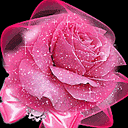 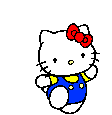 Trò chơi ô chữ
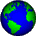 1
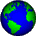 2
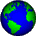 3
4
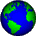 5
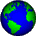 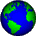 6
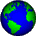 7
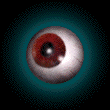 HÀNG 1: GỒM 4 CHỮ CÁI
1
Khi cho kim loại tác dụng với oxi thì sản phẩm sinh ra là gì?
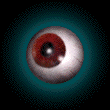 HÀNG 2: GỒM 5 CHỮ CÁI
2
Sản phẩm khí sinh ra khi cho kim loại tác dụng với H2SO4 loãng hoặc HCl là gì?
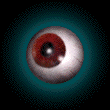 3
HÀNG 3: GỒM 3  CHỮ CÁI
Hầu hết kim loại ở trạng thái này?
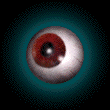 4
HÀNG 4: GỒM 4 CHỮ CÁI
Là một kim loại thụ động với 
axit HNO3đặc nguội, H2SO4  đặc nguội?
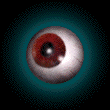 5
HÀNG 5: GỒM 6 CHỮ CÁI
Một trong những tính chất vật lý chung của kim loại?
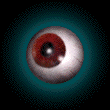 6
HÀNG 6: GỒM 8 CHỮ CÁI
Kim loại có nhiệt độ nóng chảy thấp nhất?
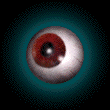 HÀNG 7: GỒM 4 CHỮ CÁI
7
Sắt không tác dụng với chất nào trong các chất sau:O2, HCl,H2O?